جامعة خميس مليانة
قسم العلوم الإنسانية
شعبة علم لمكتبات 

محاضرات التكوين ما قبل الترقية

مقياس الإعلام الآلي التوثيقي

عنوان المحاضرة: الفهرسة المقروءة آليا
MARC
                                                        الأستاذ دحماني بلال.
ماذا یعني ماركMARC ؟
Machine Readable Cataloguing

تسجیلة مارك ھي تسجیلة فھرسة مقروءة آلیًا. 
المقروءة آلیًا: تعني أن جھاز حاسوب آلي یمكنه قراءة وتفسیر البیانات في أي تسجیلة.
مارك عبارة عن شكل أو صيغة أو تركيبة أو معيار أمريكي لتكويد أو ترميز حقول وبيانات الوصف في التسجيلة الببليوجرافية بلغة يفهمها الحاسب ، لكي يتم به تحويل هذه الحقول والبيانات من الشكل الورقي إلى الشكل المقروء آلياً . 
وهذا المعيار يمدنا بمعيار دولي مقبول لنقل البيانات  الببليوجرافية وبثها وتبادلها  في البيئة الإلكترونية
و هناك العديد من البلدان أصدرت معيار مارك خاص بها مثل: مارك الكندي CAN MARC 
 مارك البريطاني UK MARC
 مارك الفرنسي FRE MARC
 مارك الأسترالي  AUS MARC 
 مارك الكوري KOR MARC
و حسب معجم ODLIS معيار مارك هو شكل رقمي معياري دولي لوصف المواد الببليوجرافية، أي الوصف الببليوجرافي لأوعية المعلومات.
 أصدرته مكتبة الكونجرس في منتصف الستينيات من القرن العشرين الميلادي.
  لتسهيل إعداد الفهرسة الآلية وبثها وتبادل التسجيلات الببليوجرافية بين المكتبات على مستوى الدولة الواحدة أو بين مختلف الدول .
أصبح مارك معياراً وطنياً للفهرسة الآلية ابتداءً من عام 1971 م.
  أصبح معياراً دولياً ابتداءً من عام 1973 م
إن الاستخدام الموسع لمعيار مارك ساعد المكتبات على اقتناء بيانات الفهرسة الجاهزة المطلوبة.
 الاستفادة من النظم المكتبية الآلية المتكاملة المتاحة تجاريا. 
اقتسام المصادر الببليوجرافية ، وتوفير الوقت والجهد والمال للمكتبات.
فضلا عن ضمان توافق البيانات الببليوجرافية وتوحيدها بين النظم المختلفة لأنها جميعا متوافقة مع مارك .
إمكانية نقل التسجيلات الببليوجرافية وفهارس بأكملها بين المكتبات وإن اختلفت نظمها الآلية المتكاملة بسهولة ويسر، لأنها جميعا تتوافق مع معيار مارك . 
 إمكانية الوصول إلى فهارس المكتبات وفهارس الناشرين الدولية المتاحة على الخط المباشر والبحث فيها.
إمكانية تحقيق التعاون بين المكتبات وطنيا وإقليميا ودوليا على كافة المستويات من الاقتناء التعاوني ، والإعارة المتبادلة بين المكتبات ، وقد يصل إلى التعاون في إعداد وإنتاج الأنظمة الآلية المكتبية .
ويحتوي معيار مارك 21 على خمس صيغ وهي : 
مارك 21 للبيانات الببليوجرافية . 
مارك 21 للبيانات الاستنادية . 
مارك 21 لبيانات التصنيف . 
مارك 21 لبيانات المقتنيات . 
مارك 21 لمعلومات المجتمع . 
كما يحتوي معيار مارك 21 على خمس قوائم للرموز تستخدم معها وهي: 
قوائم رموز البلدان . 
قوائم رموز المناطق الجغرافية . 
قوائم رموز اللغات . 
قوائم رموز الهيئات . 
قوائم رموز أدوار المسؤولية .
حقول التسجيلة الببليوجرافية : 
     تتكون التسجيلة الببليوجرافية من حقول رئيسية وفرعية حددتها قواعد الفهرسة الأنجلو-أمريكية AACR وقواعد التقنين الدولي للوصف الببليوجرافي ISBD. 
     وتشمل الحقول ما يلي : 
حقل المدخل الرئيسي : سواء أكان المدخل إسم شخص ، أو إسم هيئة ، أو عنوان ، أو إسم مؤتمر أو ندوة أو ملتقى . 
حقل العنوان وبيان المسؤولية : ويشمل العنوان نفسه التأشيرة العامة للمادة بيانات العناوين الأخرى / بيانات المسؤولية . 
حقل بيان الطبعة : ويشمل رقم الطبعة ونوعها .
حقل بيانات النشر : ويشمل مكان النشر وإسم الناشر وسنة الناشر . 
حقل الوصف المادي : ويشمل تعداد العمل ، والبيانات المادية الأخرى ، والأبعاد ، والمادة المصاحبة . 
حقل بيان السلسلة : ويشمل عنوان السلسلة ورقمها . 
حقل التبصرات أو الملاحظاات أو الحواشي . 
حقل الرقم الدولي الموحد للكتب أو الدوريات . 
أما الحقول الإضافية في تسجيلة مارك فتشمل ما يلي : 
حقل رمز تصنيف العمل .
حقل رؤوس الموضوعات ( أو الواصفات أو الكلمات المفتاحية للعمل ) . 
حقل رقم السجل العام بالمكتبة . 
حقل رقم تسجيلة الفهرسة . 
بالإضافة إلى أية حقول إضافية أخرى ترى المكتبة أهمية إضافتها مثل إسم المفهرس ، وإسم مدخل البيانات ، وسعر الوعاء ، وحالة التجليد ، لغة العمل .. إلخ.
مفاهيم تتصل بحقول التسجيلة الببليوجرافية
طول الحقل : هو عدد التمثيلات characters في الحقل .
 فلكل حقل طول محدد، يجب تحديده عند الشروع في بناء قاعدة البيانات الببليوجرافية للوثائق ( الكتب أو غيرها من الأوعية ). 
ويوجد نوعان من الحقول يمكن تقسيمهما حسب الطول :
 أ) حقل ذات طول ثابت ( مثل حقل التاريخ) 



 ب) حقل ذات طول متغير ( مثل حقل العنوان ...غير محدد الطول
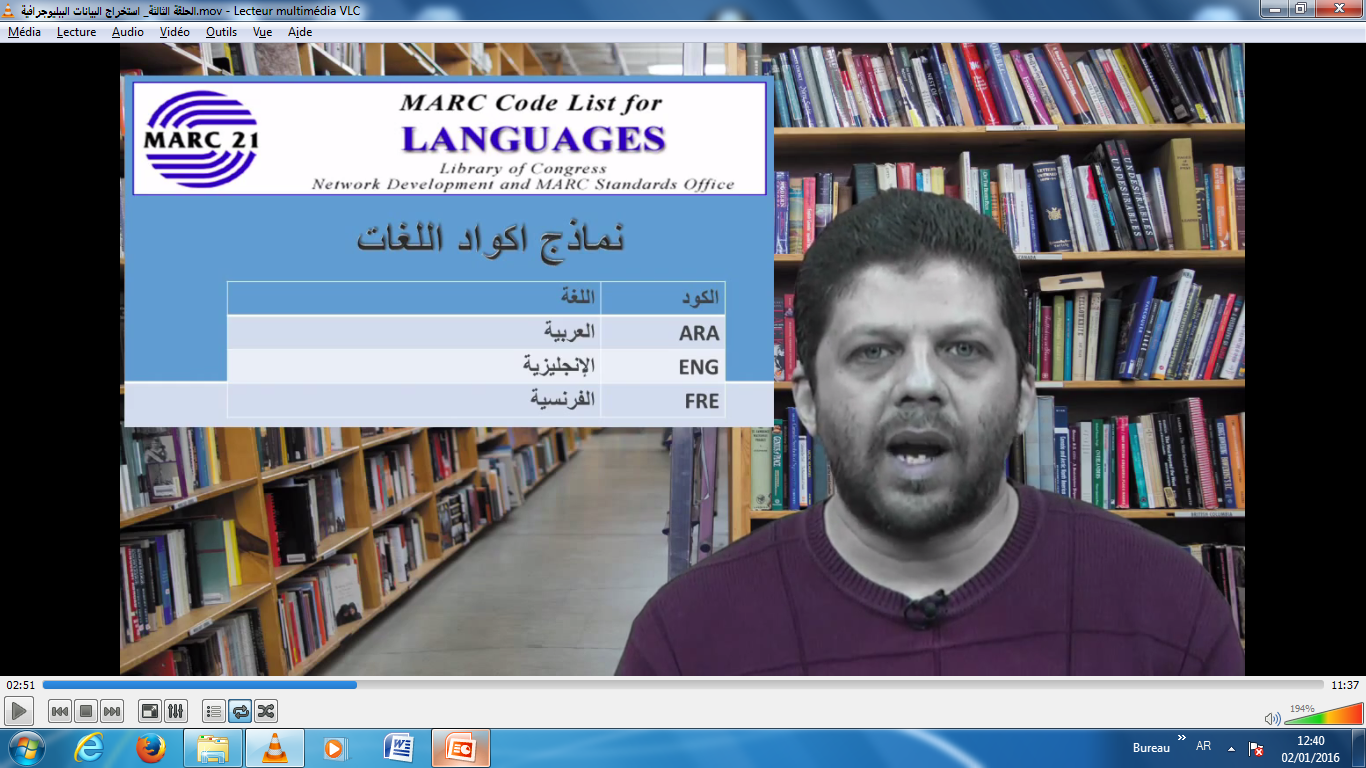 نوع الحقل : هناك العديد من أنواع الحقول مثل حقل الحروف characters ، والأرقام numeric .
لغة التكويد أو الترميز في معيار مارك :
تعتمد لغة تكويد أو ترميز الحقول الأساسية والفرعية في تسجيلة مارك على ثلاثة عناصر أساسية وهي : 
التيجان Tags .      
المحددات أو المؤشرات Indicators . 
رموز الحقول الفرعية
أولاً : التيجان : 
   التاج Tag هو رمز الحقل وهو عبارة عن رمز رقمي فريد مكون من ثلاثة أرقام، يأتي دائما متقدما في بداية الحقل  ويميز كل حقل ويخصصه عن بقية الحقول، ويحدد طبيعة محتواه . 
والحاسب لا يستطيع التعامل مع بيانات أي حقل إلا من خلال رمز التاج الخاص به. 
مثلا :عند إدخال رقم التاج أو الفاتح 100 سيفهم النظام أن هذا الحقل هو حقل مدخل رئيسي بالمؤلف.
1xx حقل المدخل الرئيسي . 
 2xxحقول العنوان ، والطبعة ، وبيانات النشر . 
3xx حقل الوصف المادي . 
4xx حقل بيان السلسلة . 
5xx حقل التبصرات أو الملاحظات . 
6xx حقل المداخل الموضوعية الإضافية ( رؤوس الموضوعات ) . 
7xx حقل المداخل الإضافية الأخرى . 
8xx حقل مداخل السلاسل الإضافية . 
9xx حقول محلية ( خاصة بالمكتبة ) .
وبالإضافة إلى التيجان الرئيسية السابقة، هناك تيجان فرعية مخصصة للحقول مثل : 
التاج رقم 1xx المدخل الرئيسي ، نجد تحته التيجان الفرعية التالية : 
التاج رقم 100 المدخل الرئيسي إسم شخص . 
التاج رقم 110 المدخل الرئيسي إسم هيئة . 
التاج رقم 111 المدخل الرئيسي إسم مؤتمر أو اجتماع أو ملتقى . 
التاج رقم 130 المدخل الرئيسي بالعنوان .
ثانيا : المحددات أو المؤشرات :
لتحديد نوع البيان أو للدلالة على حالة الحقل تستخدم المحددات أو المؤشرات وهي تتكون من مؤشرين اثنين  يستخدم في أحد المؤشرين أحد الأرقام من 0 إلى 9 ويستخدم في المؤشر الآخر علامة # للدلالة على أنه غير معرف أو غير محدد.
 وقد يستخدم في كلا المؤشرين علامة # للدلالة على أن كلا المؤشرين غير محددين أو غير معرفين.
فعلى سبيل المثال نحن نقابل حالتين  في حقل المدخل الرئيسي لمؤلف: الحالة الأولى المدخل في الشكل الطبيعي  والحالة الثانية المدخل في الشكل المقلوب.
ولتمييز بين كلتا الحالتين في المدخل تستخدم المحددات أو المؤشرات للتمييز بينهما كما يلي:
100  #0  طه حسين ( حيث يدل المحدد أو المؤشر الأول 0 على حالة المدخل إسم شخص في الشكل الطبيعي ) . 
 100  #1  العقاد ، عباس محمود ( حيث يدل المحدد أو المؤشر 1 على حالة المدخل إسم شخص في الشكل المقلوب ) . 
أما المؤشر الثاني # فهو غير محدد أو غير معرف في كلتا الحالتين السابقتين .
حالات المؤشرات
التاج  083    التاج 083(رقم تصنيف ديوي العشري)
المؤشرات :
المؤشر الاول : يحدد نوع الطبعة الخاصة بخطة التصنيف
0  الطبعة الكاملة
1  الطبعة الموجزة
المؤشر الثاني : يحدد مصدر رقم التصنيف
0  محدد من قبل مكتبة الكونجرس
4 محدد  من قبل هيئة اخرى غير مكتبة الكونجرس
في حالة القلب
حالة وجود مدخل رئيسي بالمؤلف  قبل العنواننضع في المؤشر الأول 1 من أجل إخبار الكمبيوتر بان هناك مدخل رئيسي قبل العنوان وهو المؤلف الرئيسي
245      1             $a الحروب الصليبية
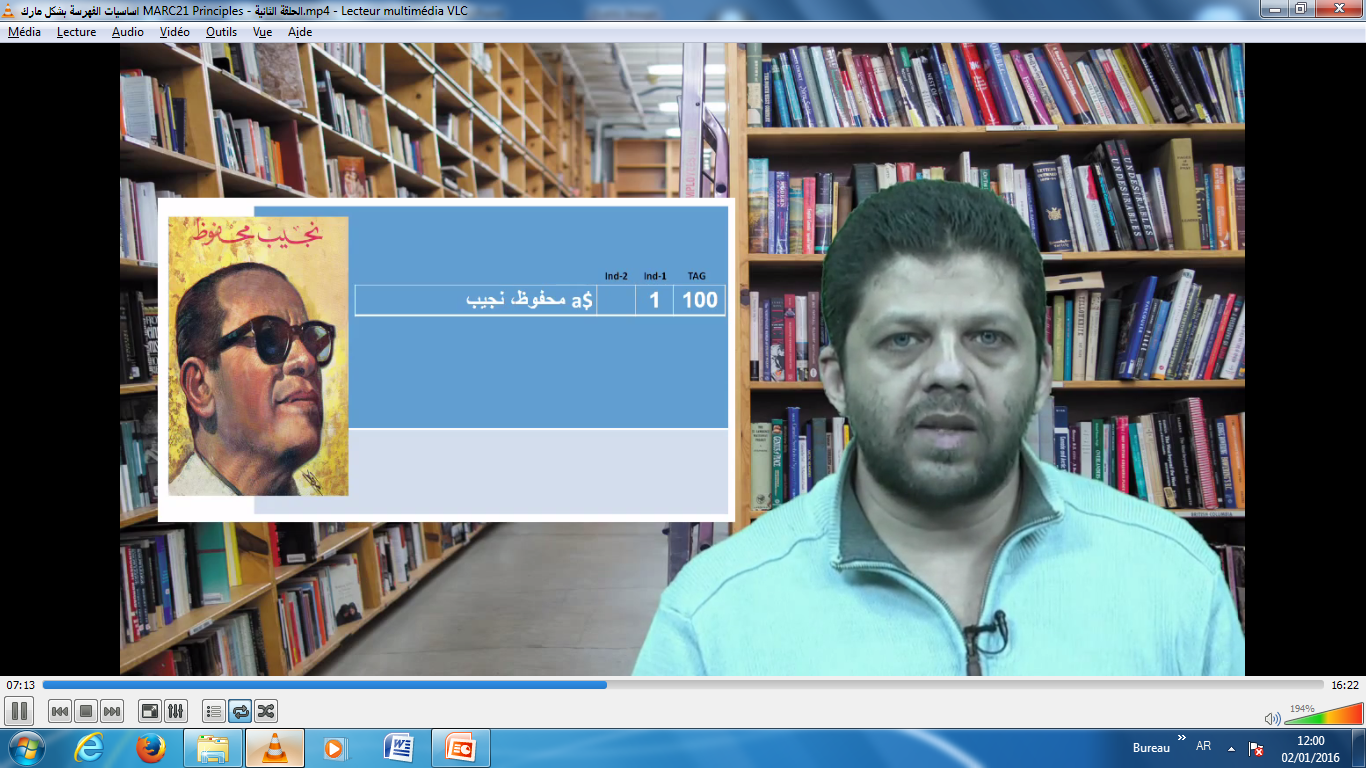 عندما نضع 0 في المؤشر الأول  يعني أن هذا الحقل هو المدخل الرئيسي.
المؤشر الثاني   في حالة وجود حروف تعريف إضافية نضع عدد هذه الحروف في المؤشر الثاني مثلا 2 من أجل   ( ال ) من أجل أن يتجاهلها الكمبيوتر .
مثال:حقل بيانات النشر
حقل الوصف المادي
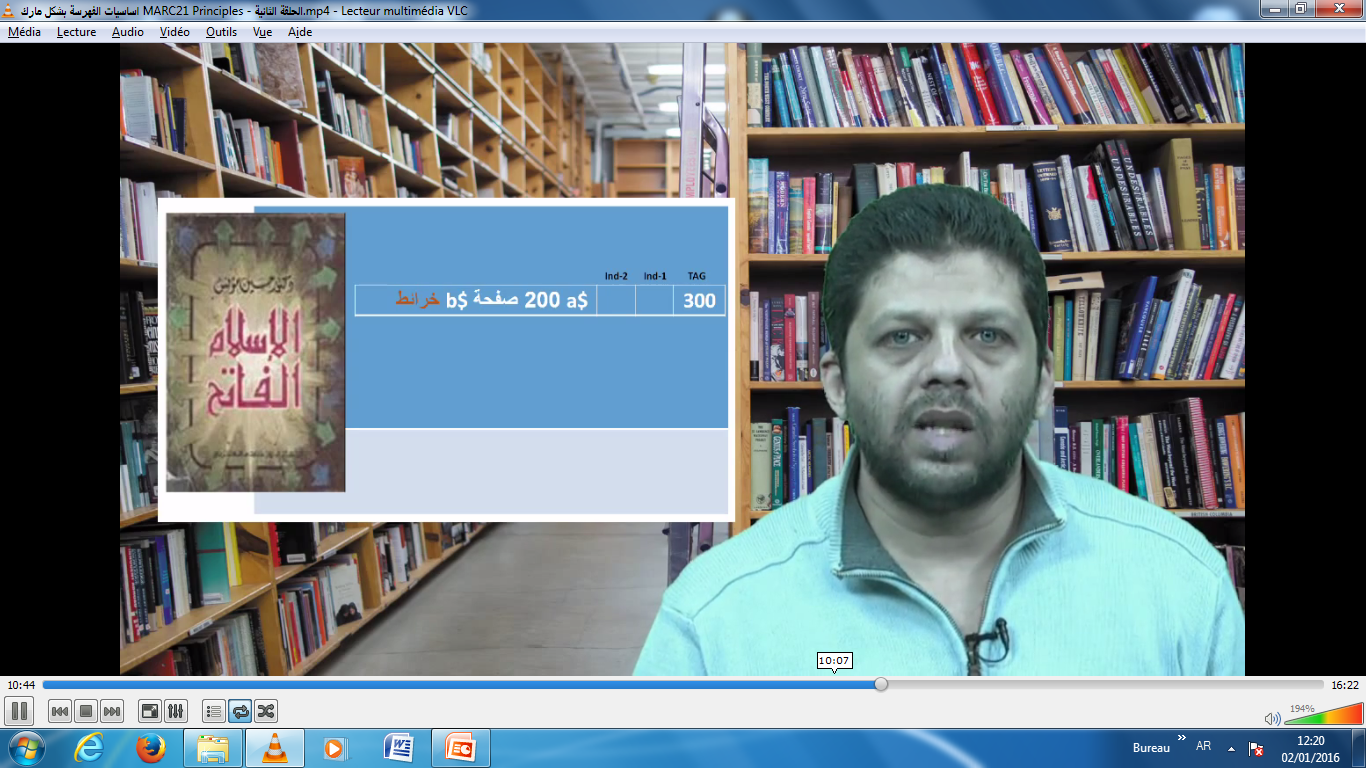 حقل السلسة
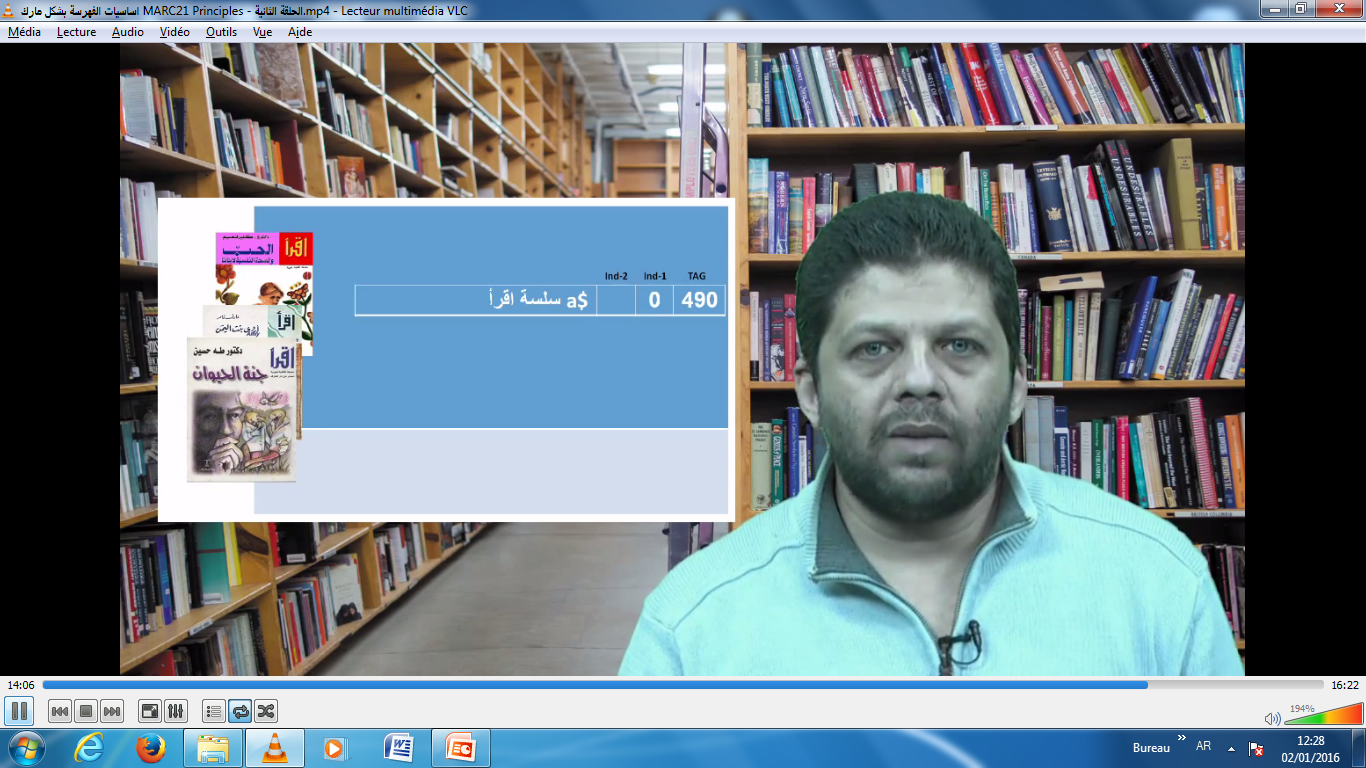 حقل الوصف المادي
ثالثاً : رموز الحقول الفرعية :
لأغراض التمييز بين الحقول الفرعية في تسجيلة مارك
وذلك باستخدام حرف من حروف اللغة اللاتينية مع علامة الدولار $ ( مثل $a   $b    $c  .. وغيرها ) . ويوضح المثال التالي ذلك : 
     $a الرياض : $b مكتبة الملك فهد الوطنية ، $c 2001.
مثال توضيحي لتسجيلة مارك ببليوغرافية
صفحة العنوان
حقل العنوان
بيانات المسؤولية
بيانات النشر
حقل السلسةالمؤشر 0 يعني أن لهذه السلسة أهمية دوليةفي حالة 1 يعني أنه لا توجد أهمية دولية
تدخل تسجیلات الفھرسة في نوعین :
التسجیلات الببلیوجرافیة و ھي التي تحتوي على معلومات عن الكتاب، والدوریة، والتسجیلات الصوتیة، وتسجیلات الفیدیو...
التسجیلات الاستنادیة وھي التي تحتوي على أشكال معیاریة للأسماء، والعناوین، والموضوعات التي تستخدم في التسجیلات الببلیوجرافیة وتوفر الإحالات في الفھارس.
حالات أخرى للحقول و المؤشرات
التاج 100 (مدخل رئيس لإسم شخص)     
المؤشرات :
المؤشر الأول : يحدد الشكل للمدخل
0 الترتيب المباشر للاسم (أي غير مقلوب) عبد الرحمن السعدي
1  لقب مفرد او متعدد في شكل مقلوب    السعدي ، عبد الرحمن
3 اسم عائلة أو جماعة أو أسرة حاكمة  آل سعود ، عبد العزيز عبد الرحمن 
المؤشر الثاني :غير معرف #
110 مدخل رئيسى - اسم مؤلف هيئة ( غير متكرر / اجبارى / استنادى )  * تعريف الحقل : يحوى هذا الحقل على اسم الهيئة المعتمد كمدخل رئيسى فى التسجيلة الببليوجرافية . والهيئة قد تكون منظمة أو مجموعة أشخاص يعملون تحت اسم رسمى مميز كوحدة واحدة ، وتتضمن : الهيئات ، الحكومات ، الجمعيات ، المؤسسات التجارية ، المساجد ، أماكن العبادة ، الأندية ، المدارس ، اللجان ...* المؤشرات :  - المؤشر الأول : نوع عنصر مدخل اسم الهيئة  
0   اسم الهيئة مقلوب 
1 أسماء الهيئات الحكومية تبدأ بالبلد2 الاسم فى ترتيبه الطبيعى
المؤشر الثانى : غير معروف ( #)
مثال : 110 1 # $a الأردن . $b وزارة التربية .
تاج 245		حقل العنوان
المؤشر الأول

0المدخل بالعنوان (يستخدم في حالة عدم وجود تاج (1XX

1	يوجد مدخل رئيسي بالتسجيلة (يستخدم في حالة وجود تاج 1XX )
تسجیلة مارك الاستنادیة
تحتوي تسجیلات مارك الاستنادیة على أشكال معیاریة لأسماء الأشخاص، والھیئات (مثل الجمعیات، والشركات، والمؤسسات...) والعناوین، والموضوعات. ولتنفیذ ذلك توفر التسجیلات الاستنادیة الضبط الاستنادي. و یعني ذلك تأسیس شكل معرف لاسم كینونة واستخدام ھذا الشكل عند الحاجة  كنقطة وصول في تسجیلة ببلیوجرافیة.
فمثلا، إذا بحثت في الفھرس على الخط المباشر بمكتبتك عن الكتاب المعروف "مغامرات توم سویر" بقلم مارك توین، فیمكنك استرجاع التسجیلة الببلیوجرافیة.
تعتبر مداخل المؤلف والموضوعات أشكالا مقیدة ومعرفة لكل من رؤوس الاسم والموضوع والتي یتم احتواؤھا في تسجیلات استنادیة منفصلة وتستخدم كنقاط وصول في التسجیلات الببلیوجرافیة.
وبدون الضبط الاستنادي، قد یصبح العثور على كتاب معین في فھرس مكتبة كبرى مثل العثور على إبرة في كومة قش !
   ومن المھم ملاحظة أن صیاغة رأس موضوع في تسجیلة استناد یبنى على قواعد للفھرسة وبناء المكانز مقبولة بصفة عامة.
وببساطة تحتفظ أو تحمل تسجیلة مارك الاستنادیة ھذه الرؤوس، للاستخدام في نظم المكتبات؛ لذا فإنھا لا تضع بنفسھا قواعد صیاغة  رؤوس الأسماء أو الموضوعات.

  والتسجیلات الاستنادیة لیست مثل التسجیلات الببلیوجرافیة فھي لا تمثل المواد في مقتنیات مكتبة بل ھي عبارة عن أدوات یستخدمھا اختصاصیو المكتبات لتحقیق الثبات في التسجیلات الببلیوجرافیة، لتوفیر إطار ربط للأسماء والموضوعات المتعلقة بھا في فھرس.
وتتكون التسجیلة الاستنادیة من ثلاثة مكونات
الرؤوس.
 الإحالات
التبصرات.
رأس الموضوع:
   شكل معیاري "معتمد" لاسم، أو موضوع، أو عنوان یستخدم لنقاط الوصول في التسجیلات الببلیوجرافیة. 
   والغرض من استخدام الأسماء والموضوعات المعیاریة في التسجیلات الببلیوجرافیة ھو المساعدة في استرجاع التسجیلات بصفة موحدة.
الإحالات:  
الإحالات توجه المستخدم من شكل غير مستخدم لاسم أو موضوع إلى شكل معتمد (ویسمى ذلك إحالة انظر) أو من شكل معتمد إلى شكل آخر معتمد (ویسمى ذلك إحالة انظر أیضًا). وبالنسبة لتسجیلات مارك الاستنادیة، فیتم تحمیل الإحالات أو متابعاتھا على تسجیلة الرأس المعتمد.
التبصرات: تحتوي التبصرات على معلومات عامة عن الرؤوس المعیاریة / أو معلومات أكثر تخصصا، مثل الإشارات الببلیوجرافیة لمصدر تم الرجوع إلیه سواء وجدت أو لم توجد بها معلومات عن الرأس.
مصطلحات مارك وتعریفاتھا
تسجیلة مارك موسومة بمعالم والتسمیات المناسبة لھذه المعالم:

 الحقل
 التاج
 المؤشر
 الحقل الفرعي
 رمز الحقل الفرعي
 مخصص المحتوى
تجزأ كل تسجیلة استنادیة منطقیا إلى حقول. 
ھناك حقل لكل رأس وحقول  للإحالات

تقسم ھذه الحقول إلى حقل فرعي أو أكثر.
أما بالنسبة للأسماء النصیة للحقول فهي طویلة جدا
مما یتعذر من إظھارھا داخل كل تسجیلة مارك. 
وبدلاً من ذلك یتم تمثیلھا بتیجان مكونة من ثلاثة أرقام